Satisfaction and self-perceptions: How are the related?
Steve Graunke
Indiana University-Purdue University Indianapolis
Presentation
Background
AcademicSatisfaction
Indirect Assessment
How these constructs related?
[Speaker Notes: Need SFI and indirect assessment, better connect all these]
Reciprocal Causation between satisfaction and performance
Current Study
Does reciprocal causation better describe the relationship between academic satisfaction and self-perceptions of learning than models in which academic satisfaction predicts self-perceptions (or self-perceptions predicts academic satisfaction)?
IUPUI Continuing Student Survey
Latent Variables
The Latent Variable Part
Write a final report on a project or other work assignment (n803)
Formally communicate ideas and information (oral, visual, aural, etc.) (n802)
Communicate with a team to solve problems (n804)
Read and understand books, articles, and instruction manuals (n801)
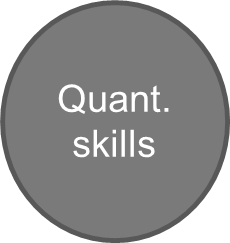 Solve mathematical problems (n805)
Support an argument using quantitative data (n808)
Use mathematics in everyday life (n806)
Understand a statistical report (n807)
Study
Model 1/ Satisfaction predicts self-perceptions
n801
IU Cumulative GPA
Academic Satisfaction
n802
Comm. skills
Gender (Flag for female)
n803
n804
STEM major
Quant. skills
n805
n806
n807
n808
Model 2/ self-perceptions Predict satisfaction
n801
IU Cumulative GPA
Academic Satisfaction
n802
Comm. skills
Gender (Flag for female)
n803
n804
STEM major
Quant. skills
n805
n806
n807
n808
Model 3/ Reciprocal Causation
n801
IU Cumulative GPA
Academic Satisfaction
n802
Comm. skills
Gender (Flag for female)
n803
n804
STEM major
Quant. skills
n805
n806
n807
n808
Model Estimation
Descriptive statistics for observed variables
a Scale for included items: 1 = Very Dissatisfied, 2= Dissatisfied,  3= Neutral, 4= Satisfied, 5= Very Satisfied
b Scale: 1 = Not at all Effective, 2= Somewhat Effective, 3= Effective, 4= Very Effective.     Exponent transformation used on these items.  
Means and variance account for transformation.
Model Fit Statistics
Results
So what am I going to do with this?
For more information on SEM and Mplus…
Byrne, B. M. (2012). Structural equation modeling with Mplus. New York, NY: Routledge.


Any Questions?